NYC Flag Competition
Here are some paintings you can use as inspiration to create your flag Good luck!
Famous NYC Landmarks
Now here are some artist’s you can use as inspiration for your flag
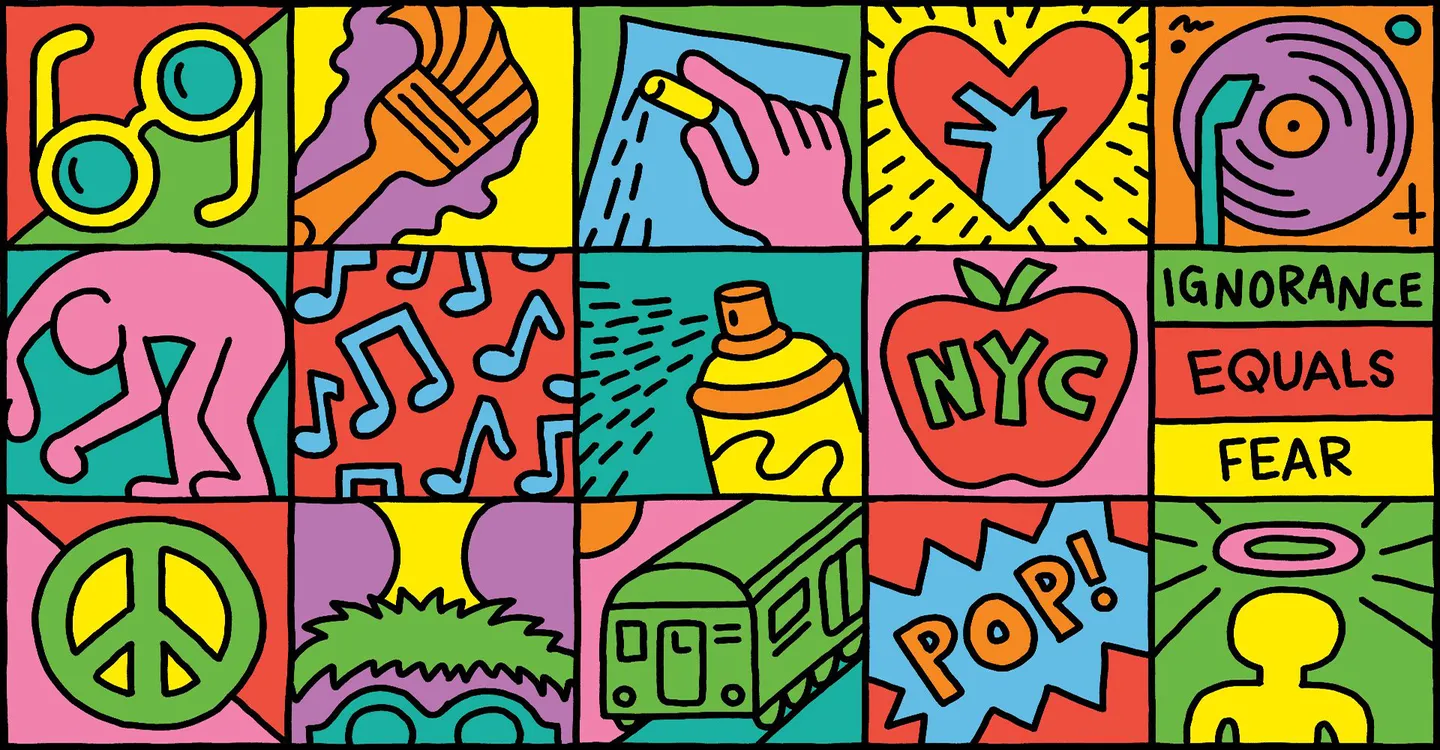 …
Georgia O'keeffe
KarenTarlton
Keith Haring
BanksyStreet Art
There is always hope
These are all just examples for inspiration, you are not obligated to use them.  Also if you want to emulate another artist that would be fantastic. Rough Draft due Next week.Good luck!!